BRD GRUPBuget 2021
Adunarea Generala a Actionarilor
BRD CONSOLIDAT, conform IFRS
Aprilie 2021
MEDIUL MACROECONOMIC SI BANCAR
Mediul economic
Criza Covid-19 a incheiat brusc un ciclu expansionist de 9 ani. Desi initial se estima o scadere cu aproximativ 6% in contextul crizei, PIB-ul Romaniei s-a contractat cu 3,9% in 2020. 
Pe viitor, relansarea economica va depinde in mod semnificativ de cursul pandemiei si de executia programelor de relansare economica adoptate de autoritati. 
Fondurile UE reprezinta un potential catalizator pentru redresarea economica. Romaniei i s-au alocat 80 miliarde EUR pentru perioada 2021-2027. 
Pentru 2021, ritmul creșterii economice va fi condiționat de o normalizare treptată a situației pandemice în urma succesului campaniilor de vaccinare, de o revigorare a activitatii economice externe si imbunatatirea perspectivei pentru cererea interna.
Pentru a sprijini economia in contextul evolutiei epidemiei COVID 19, banca centrala a redus rata de politica monetara de patru ori in 2020 cu 125 de puncte de baza in total , la 1,25%. 
Dar ratele interbancare sunt in prezent in crestere, determinate de majorarea inflatiei la inceputul anului 2021.
Mediul bancar
Rata creditelor neperformante a ajuns la 3,8% la finalul anului 2020, fata de 4,1% la finalul anului 2019.
Rata creditelor neperformante poate creste, odata ce impactul crizei asupra sectoarelor sensibile se va materializa pe deplin si se vor incheia masurile de sprijin. Cu toate acestea, rata de acoperire a creditelor neperformante se situeaza la un nivel confortabil, atingand 63,3% la finalul anului 2020, mult peste media UE de 45,5%.
Sistemul bancar beneficiaza de pozitii solide de lichiditate si capitalizare. Situat la 66% la finalul anului 2020, raportul credite/depozite lasa spatiu semnificativ pentru cresterea creditelor. Cu o rata a fondurilor proprii totale de 23,2% la finalul anului 2020, sistemul bancar romanesc este bine capitalizat. 
Pe viitor, principalele provocari pentru sectorul bancar sunt legate de evolutia pandemiei care a generat ajustarea brusca a perspectivelor de crestere economica si consecintele acesteia asupra solvabilitatii agentilor economici afectati.
Se asteapta un volum de credite in crestere in 2021 atat pe segmentul de retail, cat si pe cel al companiilor, intr-un context de relansare economica.
P.2
P.2
TRANSFORMAREA MODELULUI DE AFACERI | RETAIL
OBIECTIVE  STRATEGICE
AMBITII PE TERMEN MEDIU SI LUNG
Abordare comerciala personalizata bazata pe segmentare comportamentala
Segmentare mai rafinata, bazata pe criterii comportamentale
Experiente omni-channel personalizate, comunicare si oferta (acoperind atat produsele bancare cat si  cele de asigurare) ce utilizeaza analize avansate de date  
Model de guvernanta determinat de segment
Orientarea agentiilor catre servicii cu valoare adaugata si consiliere
Diferentiere prin calitatea si expertiza managerilor de clientela 
Extinderea zonelor de self-service 24/7 
Continuarea transformarii retelei de agentii:
- Reducerea pragmatica a numarului 
- Marirea dimensiunii medii 
- Introducerea formatelor noi de sucursala adaptate noului model de vanzari si servicii si impulsionarea unei abordari colaborative
Orientarea agentiilor catre servicii cu valoare adaugata, migrarea tranzactiilor catre aplicatia de mobil sau aparatele self-service
Construirea platformei digitale ce va oferi o gama completa de functionalitati si capacitati de vanzare
Reinnoirea completa a aplicatiilor de mobil si internet banking si extinderea continua a functionalitatilor 
Construirea capabilitatilor de vanzare digitala, initial, digitalizand complet inrolarea clientilor si creditarea de consum, ulterior extinzand catre produse mai complexe
Dezvoltarea unei set complet de capabilitati digitale, asigurand-ne ca marea majoritate a tranzactiilor clientilor se realizeaza prin aplicatia de mobil
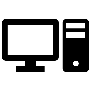 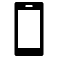 Abordarea clientilor prin diferite canale printr-o experienta sincronizata, asigurand o comunicare consecventa 
Construirea unor experiente omni-channel  pentru client placute si imbunatatite, in momente cheie, sustinute de un continut integrat personalizat 
Construirea capabilitatilor de vanzari si tranzactii in Contact Center si extinderea gamei de produse si servicii oferite prin telefon
Adevarate experiente omni-channel pe toate canalele, sustinute de un continut personalizat
P.3
TRANSFORMAREA MODELULUI DE AFACERI | COMPANII
AMBITIi
OBIECTIVE STRATEGICE
Imbunatatirea eficientei proceselor prin automatizare si digitalizare   
optimizarea fluxului  in acordarea de credite ca prioritate
optimizarea și automatizarea proceselor pentru a reduce timpul de raspuns și pentru a obține creșteri de eficiență
Îmbunătățirea eficienței proceselor
Cresterea volumelor de credite nou acordate
Cresterea volumelor de credite nou acordate bazata pe:: 
abordare sectoriala rafinata pentru intelegerea aprofundata a profilurilor de afaceri si risc ale clientilor 
proces eficient, simplificat si industrializat pentru IMM-uri.
Dezvoltarea Finantarii Durabile cu Impact Pozitiv
crearea unei structuri specializate 
dezvoltarea expertizei necesare
încheierea primelor tranzacții semnificative
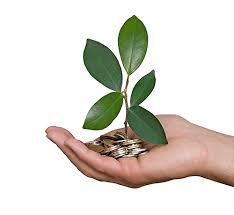 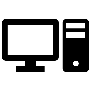 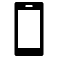 Imbunatatirea sinergiilor
Continuarea dezvoltarii sinergiilor cu :
segmentul Retail, filialele locale si liniile de business ale Grupului SG
capabilitatilor departamentului Piete de Capital 
activitatilor Global Transactional Banking
P.4
BUDGET 2021-  INDICATORI CHEIE
Depozite |  mld RON
Credite nete| mld RON
y/y*
y/y*
y/y*
y/y*
Baza de depozite se așteaptă să scadă ușor în 2021 având în vedere:
 - incurajarea diversificării, ceea ce le va permite clienților noștri să aleagă soluțiile de economisire care se potrivesc cel mai bine obiectivelor lor 
- o tendință de estompare a economisirii, întrucât comportamentul de consum va reveni la un ritm normal, odată ce activitatea economică se va relansa
Pe ansamblu, raportul credite/ depozite este asteptat sa creasca cu 4 puncte in 2021, de la 61% in 2020 la 65% la finalul lui 2021.
Creditele nete sunt asteptate sa reintre pe o curba ascendenta incepand cu 2021.
 Soldul creditelor acordate clientilor Retail va ramane constant, in ciuda reactivarii productiei. 
 Crestere semnificativa a creditelor acordate   companiilor, cu o contributie importanta atat a sectorului  mari companii, cat si a finantarii IMM-urilor, datorita in special programului IMM Invest.
P.5
* variatie la curs de schimb constant
Evolutia profitabilitatii
Venitul net bancar
Se estimeaza ca Venitul Net Bancar sa beneficieze de o crestere a volumului de credite (volumul creditelor nete bugetat in  crestere cu +3.2%)  si de efecte positive de structura, in timp ce scaderea ratelor de dobanda va avea un efect negativ.

 Veniturile din comisioane  vor fi impactate de factori opusi:
presiunea preturilor, cu constrangeri normative si competitive va impacta negativ veniturile tranzactionale
cresterea volumului tranzactiilor
dezvoltarea a noi factori de crestere (asigurari, administrarea activelor)
Cheltuieli operationale
influenta semnificativa a “cheltuielilor de context” 
continuarea presiunii asupra costurilor salariale 
costurile asociate crizei sanitare
impact  mecanic negativ al ipotezei de depreciere a cursului de schimb
necesitatea cresterii investitiilor IT in vederea accelerarii transformarii bancii
Dar, la nivel global,  costurile sunt tinute sub un control strict, datorita optimizarilor structurale ( automatizare, continuarea redimensionarii retelei, cresterea productivitatii structurilor Back office)
Costul net al riscului
In 2020 Costul Net al Riscului a fost impactat semnificativ de componenta anticipativa a scenariilor macroeconomice
 ( FL IFRS 9), avand ca efect o crestere a nivelului de provizionare pentru portofoliile sanatoase. In 2021, este posibila  o 
 crestere a creditelor neperformante (odata cu terminarea Moratoriului), dar si o imbunatatire a componentei anticipative
 a scenariilor  macroeconomice  (FL IFRS9).
P.6
[Speaker Notes: Cost/income : in spite of further contribution to resolution fund in the Czech Republic]
BUDGET 2021 -  PROFITABILITATE
Perspective pentru 2021
Venitul net bancar stabil in 2021
   
    Veniturile nete din dobanzi influentate 
    negativ de evolutia ratelor de dobanda, 
    dar pozitiv de cresterea  volumelor
Control strict al cheltuielilor 
         operationale
CNR  in jur de 100 bps
ROE  in jur de 10%  
       Minimizat prin situatia de 
       supracapitalizare din 2021
P.7